Cooperación para las iniciativas estatales para el fomento de la integracíon en los países miembros de la CRM

San José 23 de febrero 2012

Alto Comisionado de la ONU para los Refugiados (ACNUR)
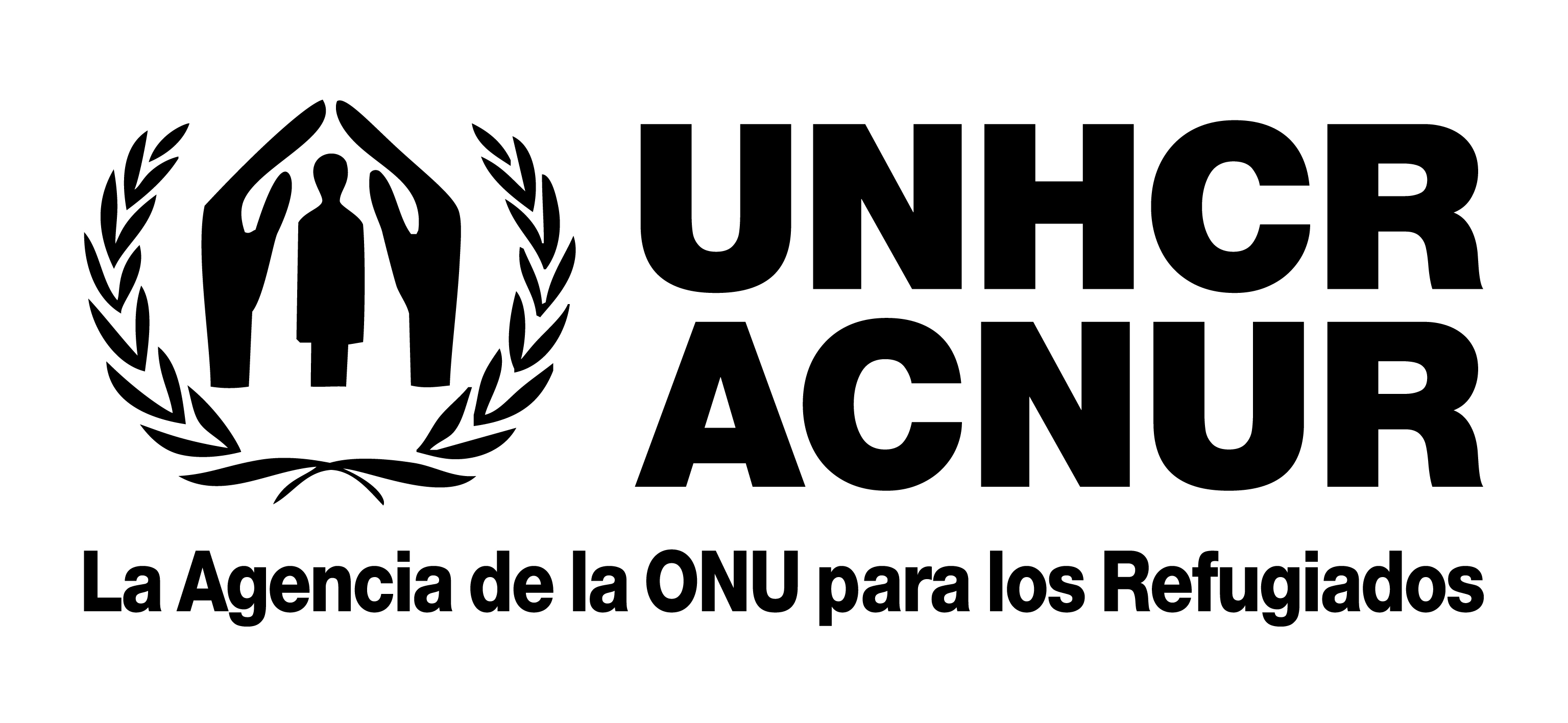 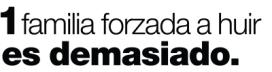 Los refugiados en Costa Rica:

12571 personas refugiadas de mas de 40 nacionalidades
10297 refugiados de Colombia
En 2011 964 personas solicitaron la condición de refugiado
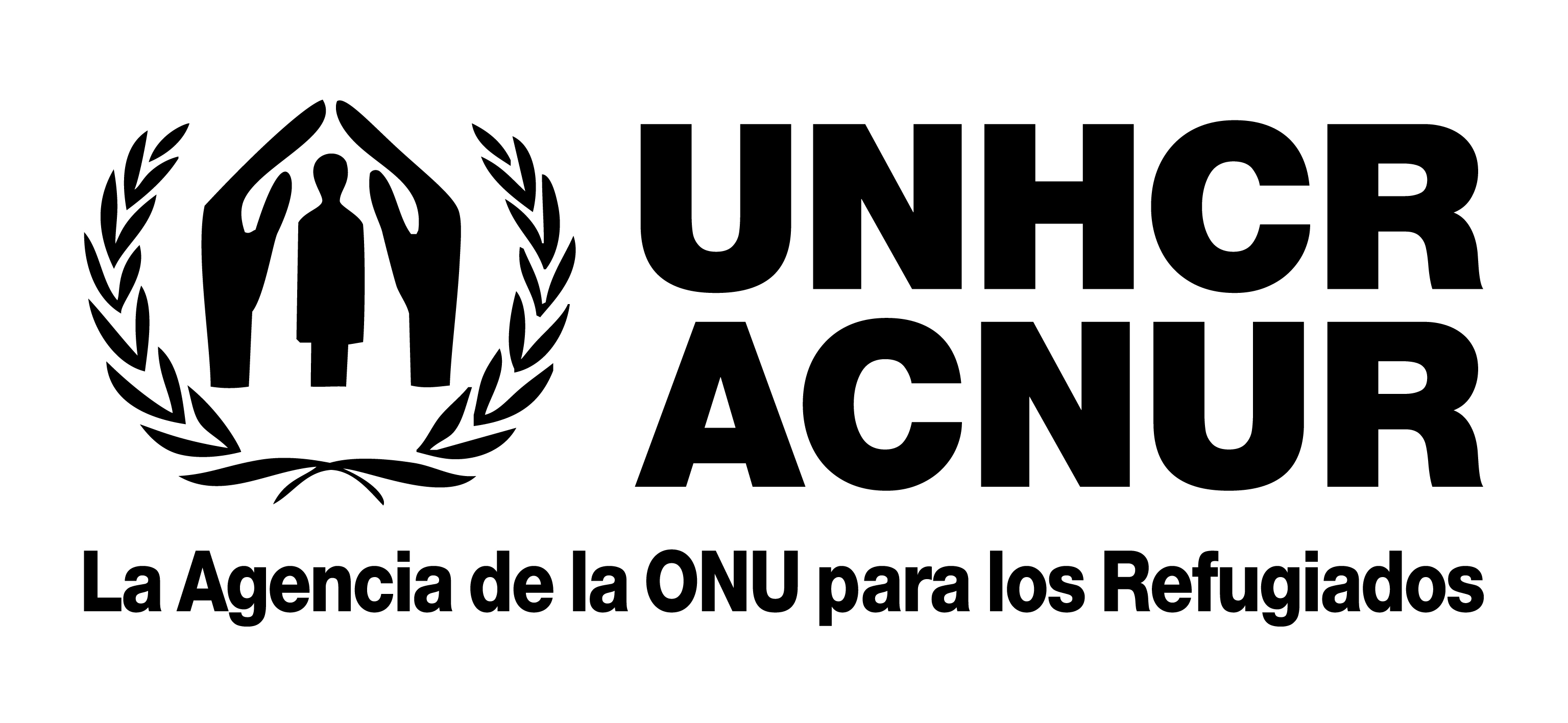 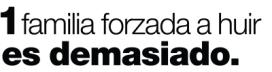 Metas para la integración de las personas refugiadas

Fomentar la autosuficiencia de las personas refugiadas y asegurar su participación en el diseño de los programas de apoyo

Acceso equitativo a servicios en el país de acogida

Fortalecer espacios de intercambio entre las personas refugiadas y la sociedad receptora
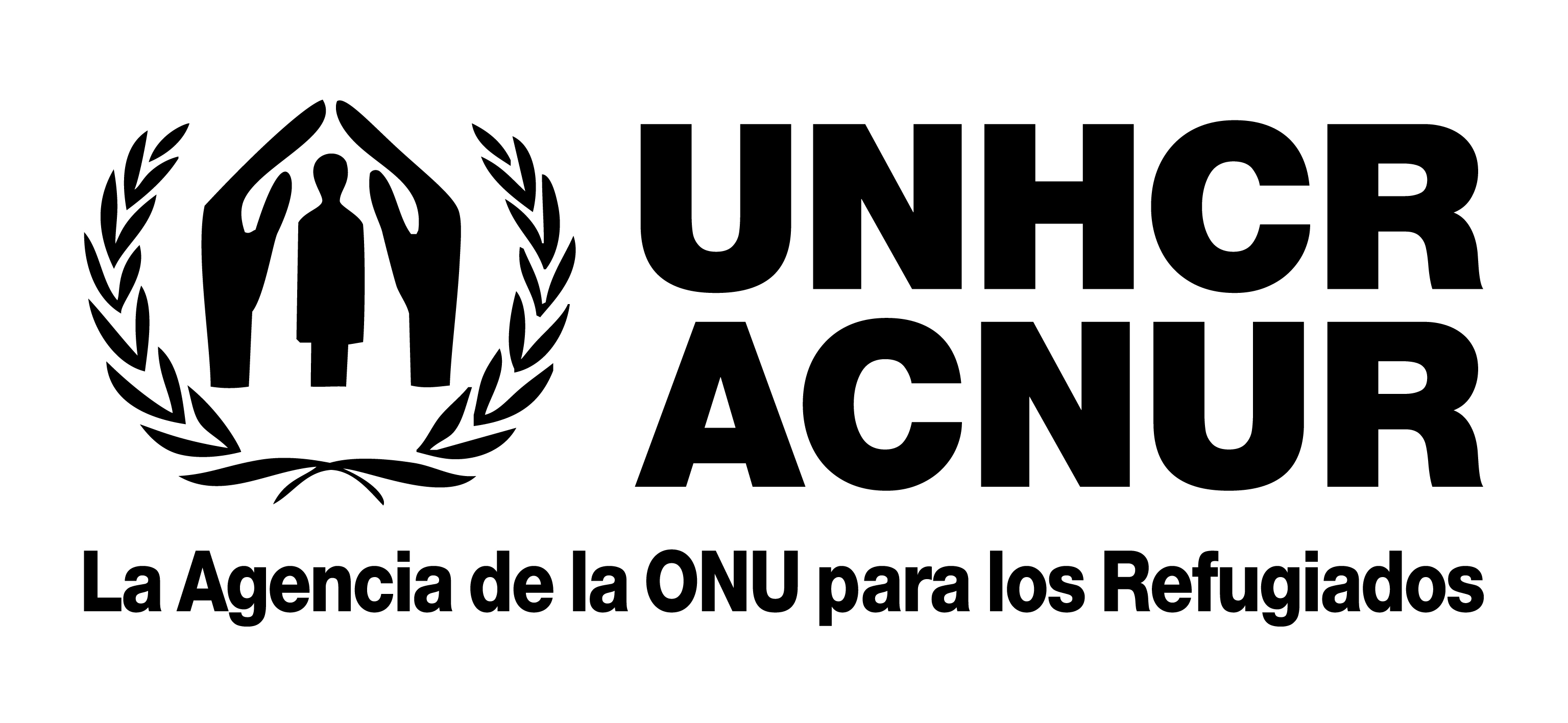 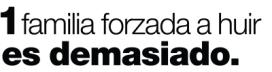 Apoyar iniciativas e instituciones ya existentes, no generar sistemas paralelos para las personas refugiadas

Responder a las necesidades específicas de las personas según edad, género, origen étnico, etc.
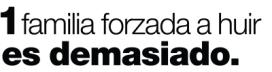 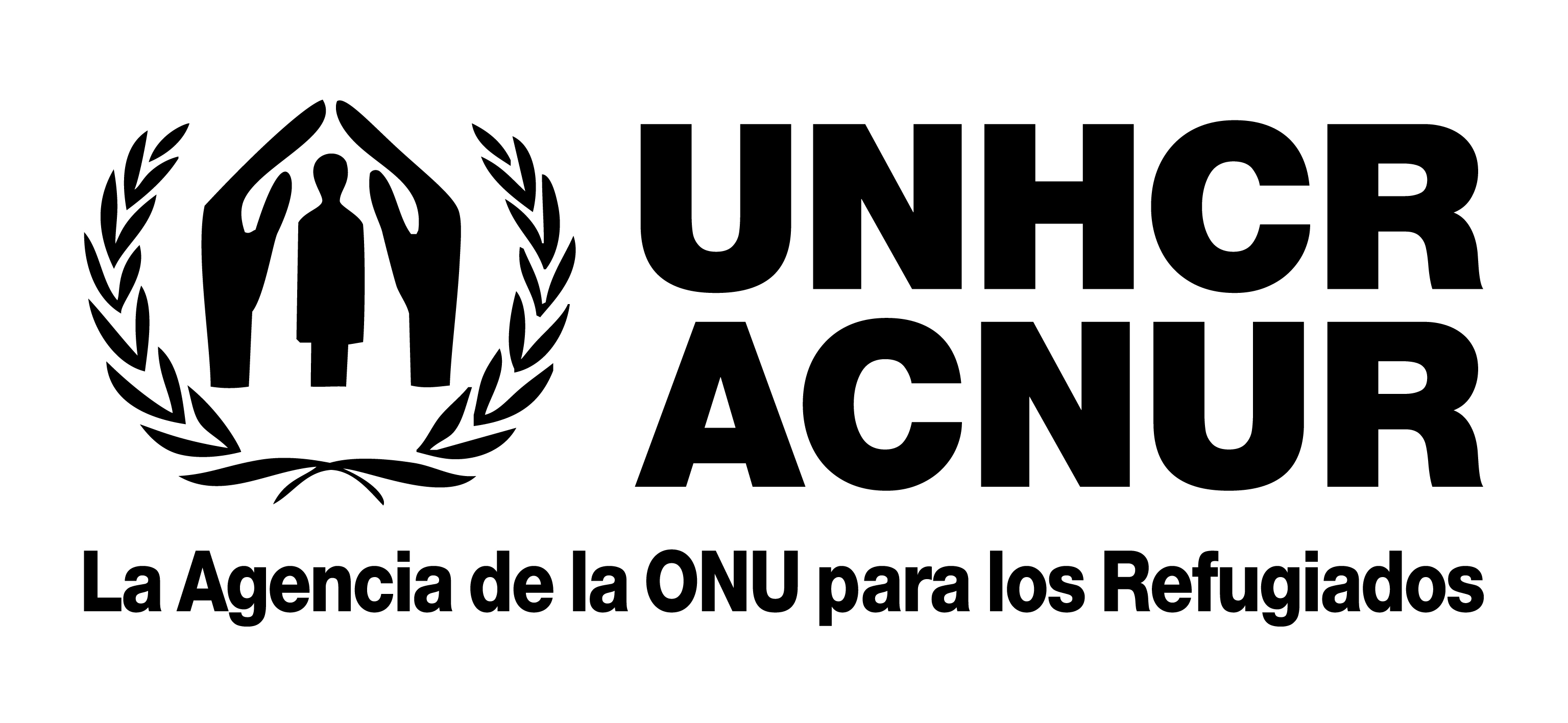 Retos actuales para la integración: 
Integración económica: Documentación, acceso al mercado laboral, convalidación de títulos académicos, acceso a la salud, acceso a una vivienda
Integración social: Discriminación, desconocimiento de la situación de las personas refugiadas
Integración cultural: Participación en organizaciones locales, fomentar espacios de intercambio
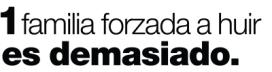 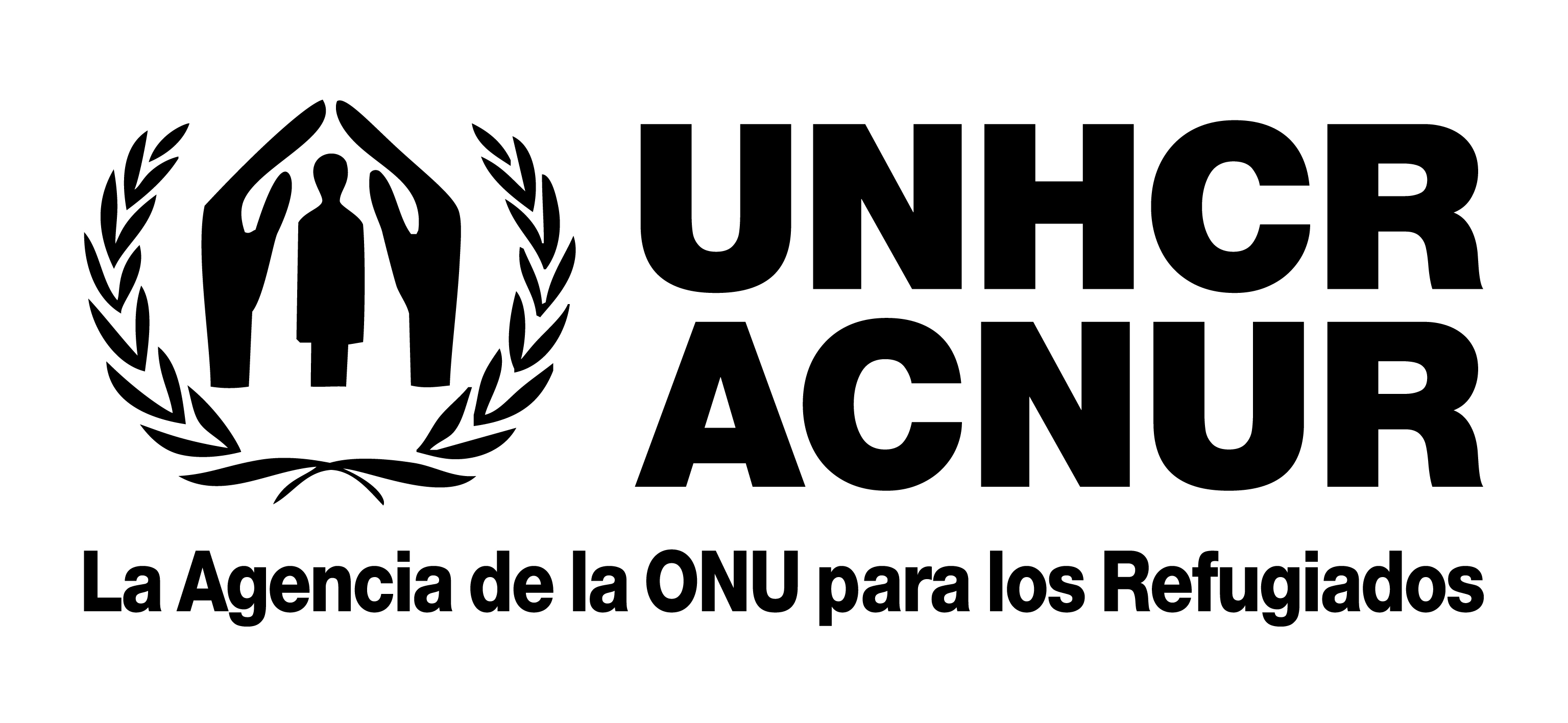 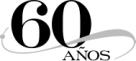 Cooperación para la integración:

Campaña 1+1 hacemos Costa Rica

Proyectos Rutas de Integración y Entre Vecinos

Proyecto Lazos sin Fronteras
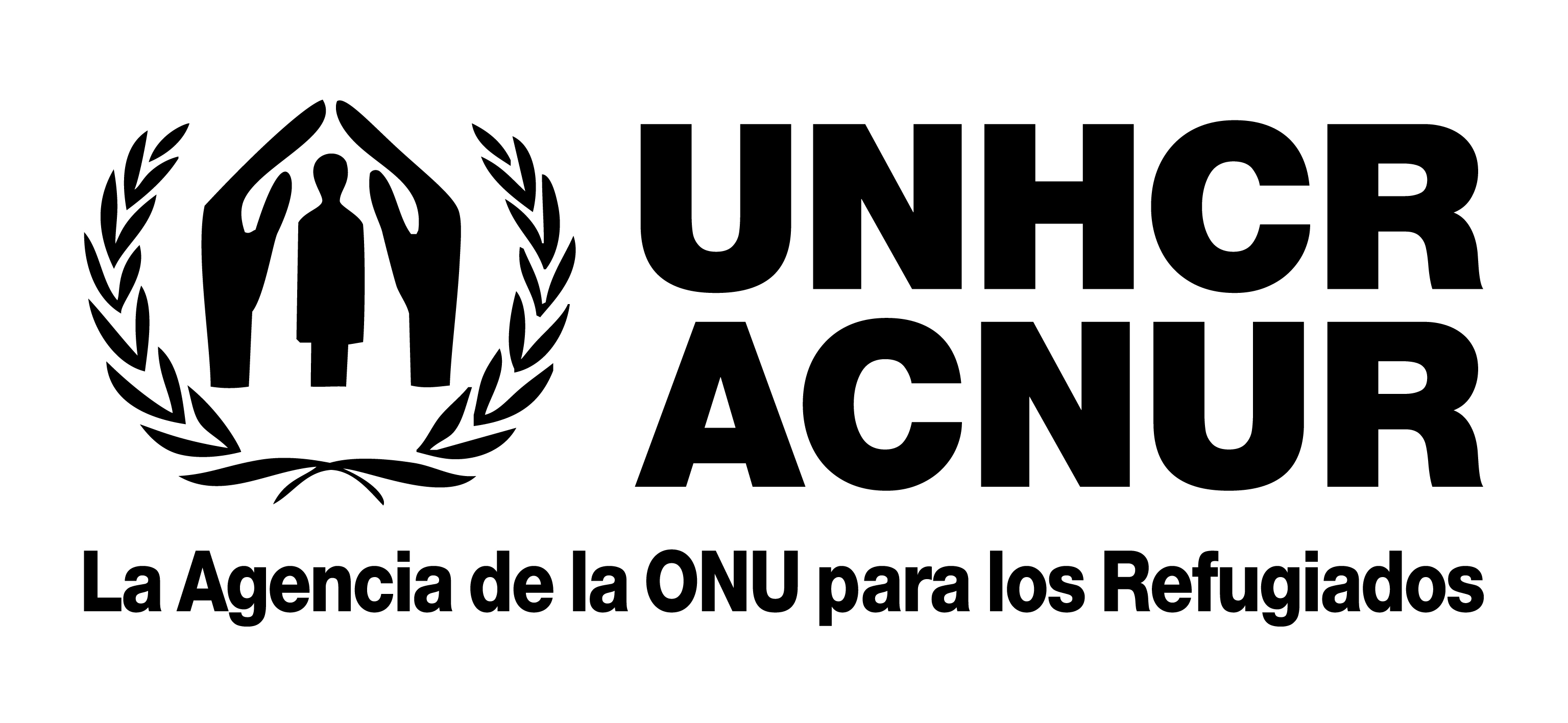 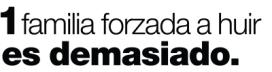 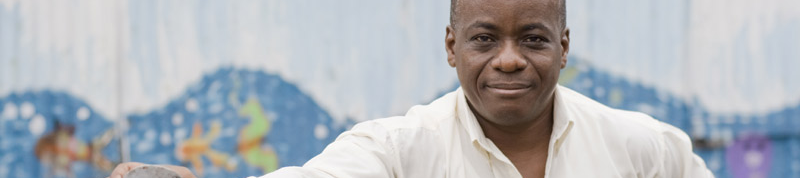 Retos para el futuro:
Asegurar que los programas e iniciativas tengan un enfoque diferenciado
 
Seguir trabajando para afinar criterios y visiones sobre como fomentar y medir los niveles de integración de las personas refugiadas en el país

Unir esfuerzos para llegar a las instituciones claves para que los refugiados puedan tener un acceso oportuno a los servicios necesarios para su integración
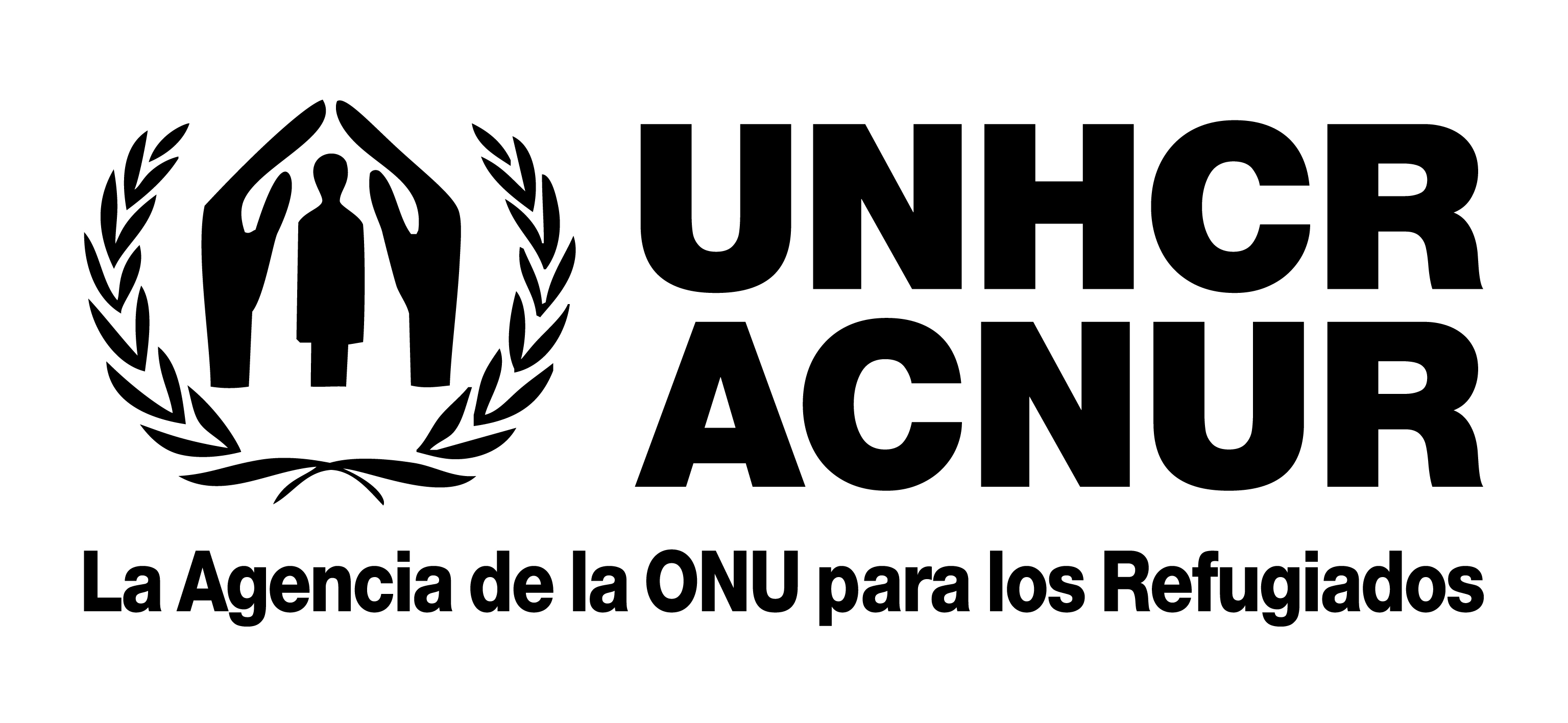 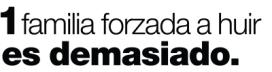